Добрый день!
Вас приглашает к сотрудничеству
 учитель истории Привалова Галина Ивановна
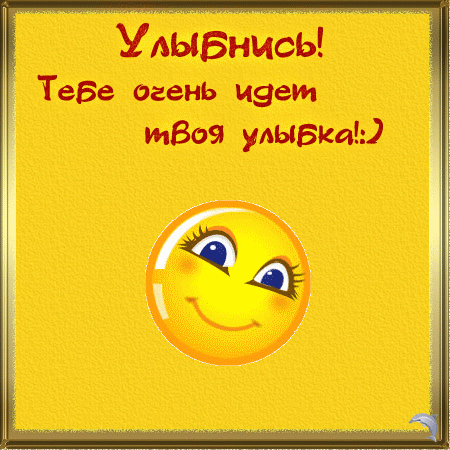 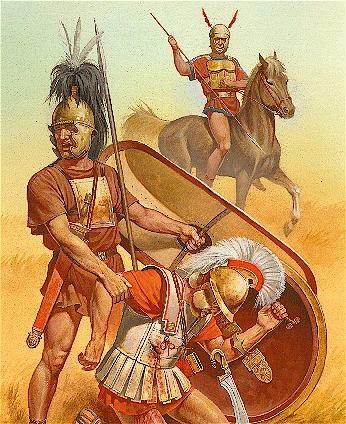 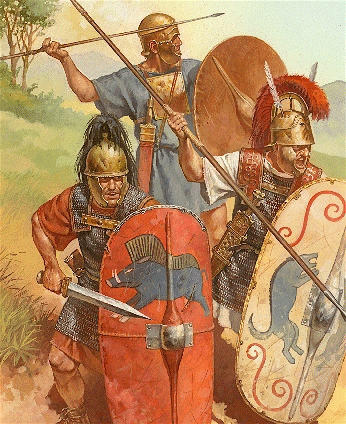 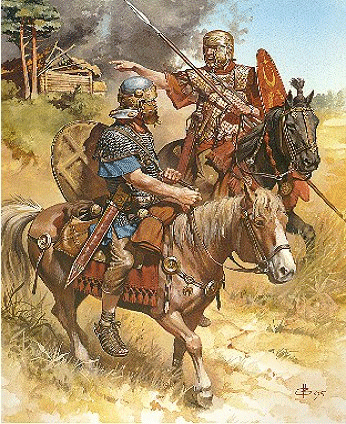 ВЛАДЕНИЯ КАРФАГЕНА К НАЧАЛУ ПУНИЧЕСКИХ ВОЙН
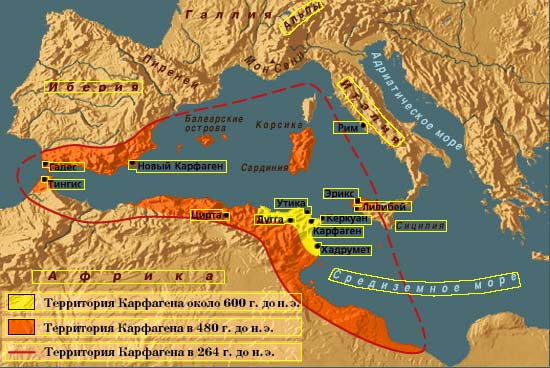 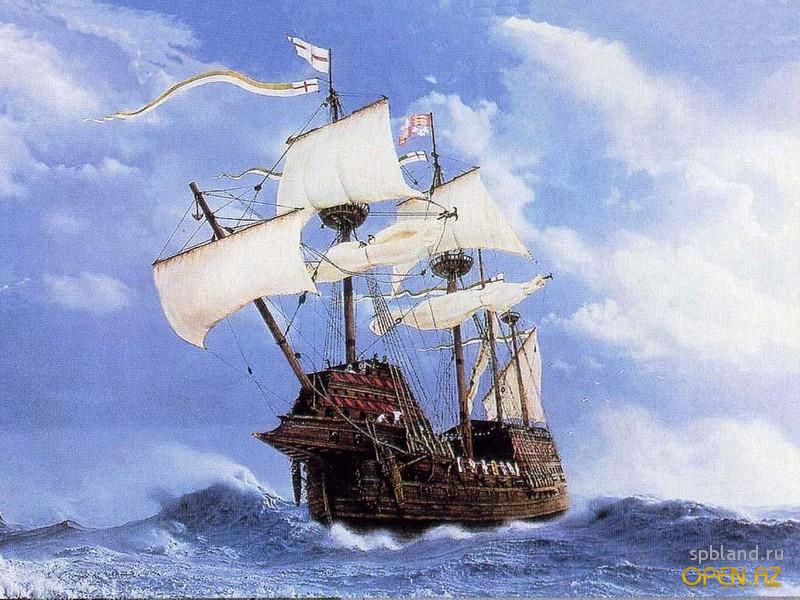 Путешествие в Древний Рим
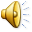 Пунические войны.
ТЕМА УРОКА:
 Вторая война Рима с Карфагеном.218-201 годы до н.э.
.
Цель урока: - проследить ход военных действий.
Задачи:
Установить причины войны. 
Выделить основные этапы войны, известных персонажей Пунических войн.
Прийти к выводу о значении Пунических войн. Результатам.
Тренировать умения и навыки работы.
Знать: -основные события войны;
               -исторические личности.
Уметь: -определить историческое значение войны;
                -работать с картой; историческими источниками;
                -делать вывод; подводить итоги.
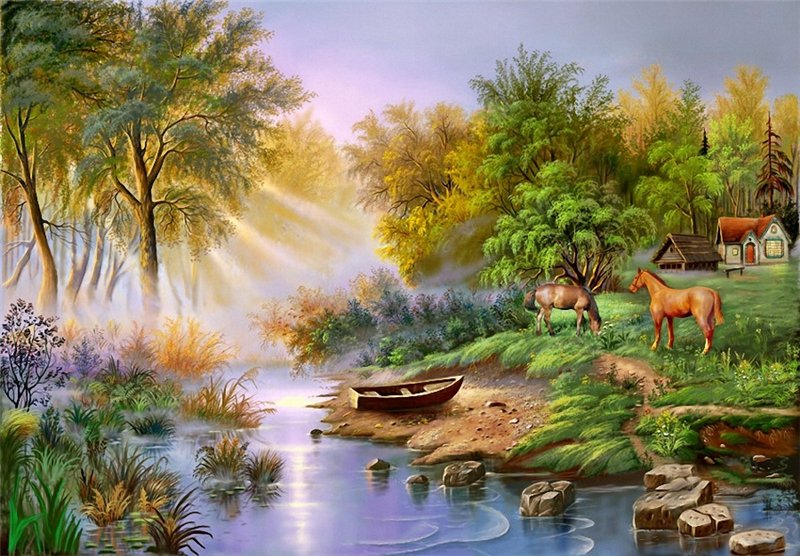 КАРТОВО
Задание.Посмотрите на карту в учебнике стр.217, прочитайте эти два текста и сделайте возможные выводы.
Город Карфаген, был самым
богатым городом на
Средиземном море. Он
контролировал огромные
территории на северном
побережье Африки, в
Испании, Сицилии, Сардинии
Корсике. У него был лучший
военный флот и большая
наёмная армия.
К 264 году до нашёй эры Рим завершил объёдинение Италии, разгромил опаснейшего противника – царя Пирра, и его союзников.
     Рим имел большую сухопутную армию и активно создавал военный флот.
Сравниваем со своими ответами
Возможный вывод: 
Рим и Карфаген неизбежно столкнуться в борьбе за лидерство в Средиземноморье.
2.   Из названия урока, постановки цели и этих материалов мы видим, что будет война.
3. Видно, что эти государства географически близки, оба расширяют свои владения, возможен конфликт  из-за пограничных территорий.
Владения Рима после Первой Пунической войны
ВЛАДЕНИЯ КАРФАГЕНА К НАЧАЛУ ПУНИЧЕСКИХ ВОЙН
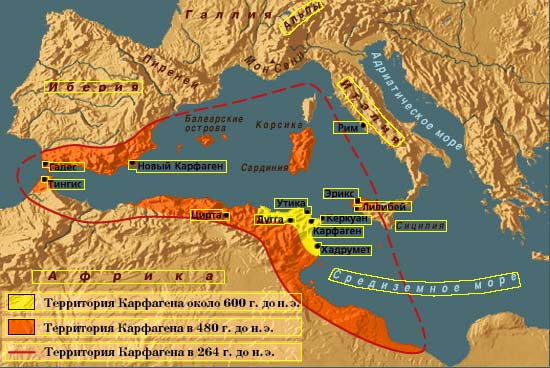 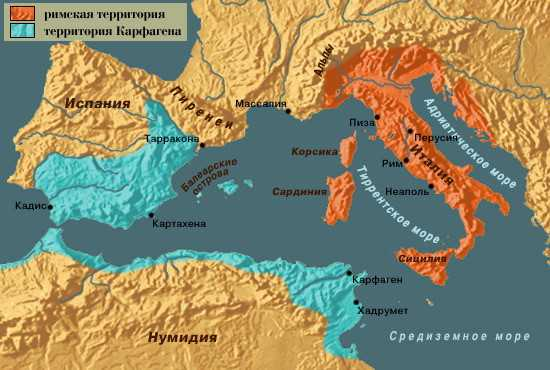 ПЕРВАЯ ПУНИЧЕСКАЯ ВОЙНА 264-241 Г.Г. ДО Н.Э.
ЦЕЛИ ВОЙНЫ: БОРЬБА ЗА 
ОСТРОВ СИЦИЛИЯ
ИТОГИ:

    Заключен мирный 
договор между Римом и
Карфагеном в 241 г. до н.э.:
Карфагеняне уплатили 
 Риму контрибуцию;
о-в Сицилия перешел
к Риму и стал первой 
Римской провинцией;
позже римляне 
захватили острова Корсику
 и Сардинию;
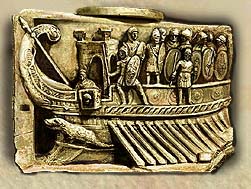 ВТОРАЯ ПУНИЧЕСКАЯ ВОЙНА218-201 Г.Г. ДО Н.Э.
ВОЕННЫЕ ПЛАНЫ
КАРФАГЕН
РИМ
Нанесение двойного 
         удара:
         Ганнибалу в Италии;
         Карфагену в Африке.
Перейти с большей 
армией Пиренеи, Альпы и
вторгнуться в Италию.
2. Разбить полевую армию и 
покорить Рим.
3. Расчет на помощь 
завоеванных Римом народов.
ПОВОД: Захват Карфагеном г. Сагунта в Испании (союзника Рима)
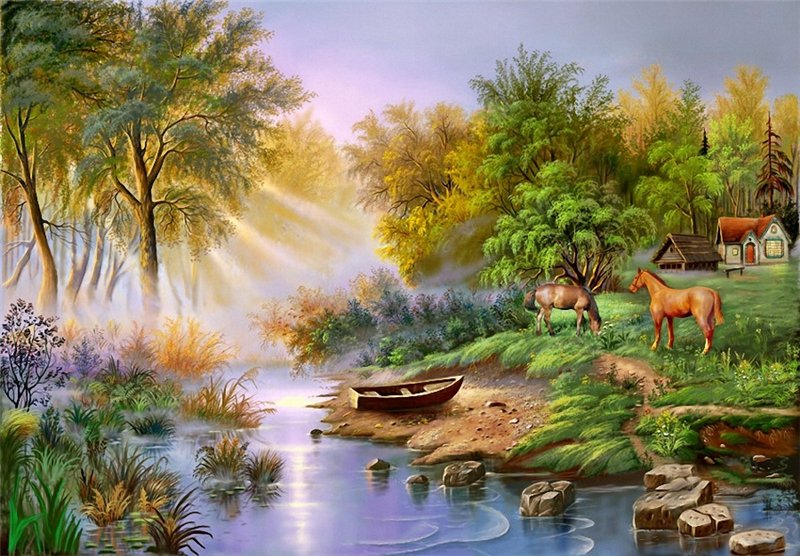 «
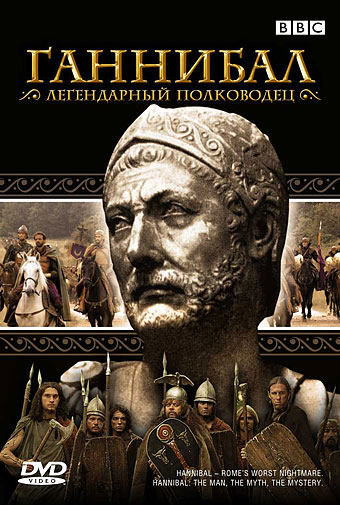 «ГАННИБАЛОВА КЛЯТВА»
КАРТОВО
«ГАННИБАЛОВА КЛЯТВА»
«Протяни руку над жертвенником, - сказал Ганнибалу отец, - и клянись, что ты никогда не будешь другом римлян». 
«Клянусь!» - сказал Ганнибал.
247 –183 г.г до н.э.
ПЕРЕХОД ГАННИБАЛА 
ЧЕРЕЗ АЛЬПЫ
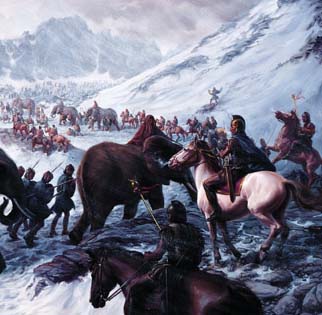 Совершив переход через Альпы зимой, Ганнибал потерял около 10 000 воинов и всех, кроме одного  боевых слонов. Но неоспоримое преимущество было в том, что его вторжение явилось полной неожиданностью для римлян.
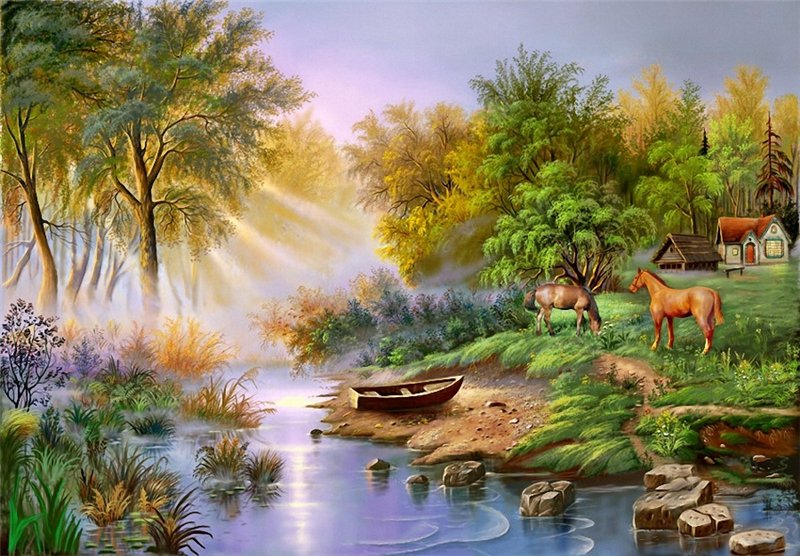 СТРАТЕГИЧЕСКАЯ
«
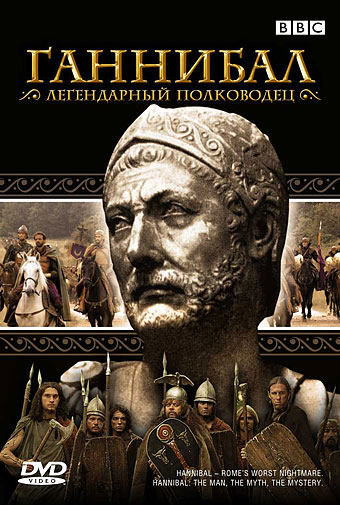 «ГАННИБАЛОВА КЛЯТВА»
КАРТОВО
БИТВА ПРИ КАННАХ – ВЕСНА 216 Г. ДО Н.Э.
РИМ
55 тыс. – тяж. пехота
8 тыс. –легк. пехота
6 тыс. - конница
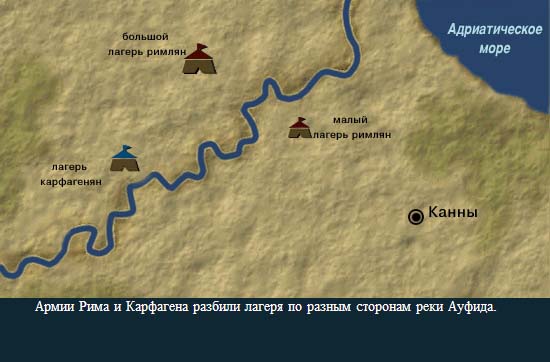 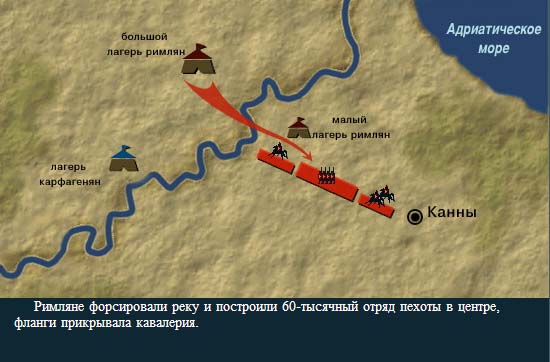 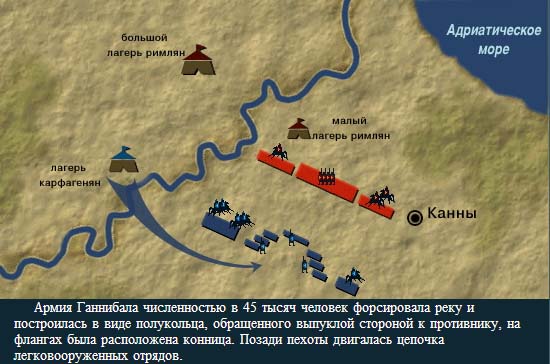 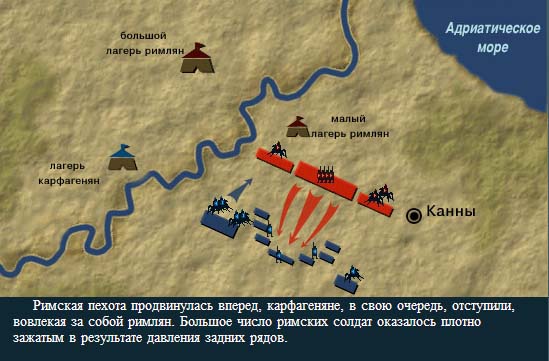 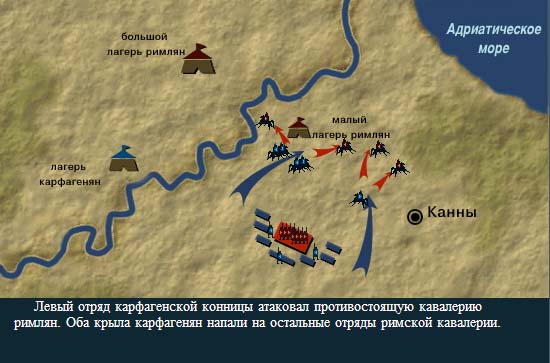 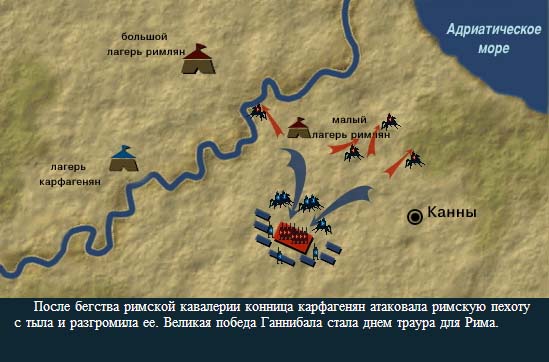 КАРФАГЕН
32 тыс. – тяж. пехота
8 тыс. –легк. пехота
10 тыс. - конница
Потери:
Рим – 48 тыс. – убиты, Карфаген – 6 тыс. убиты   
6 тыс. – пленные
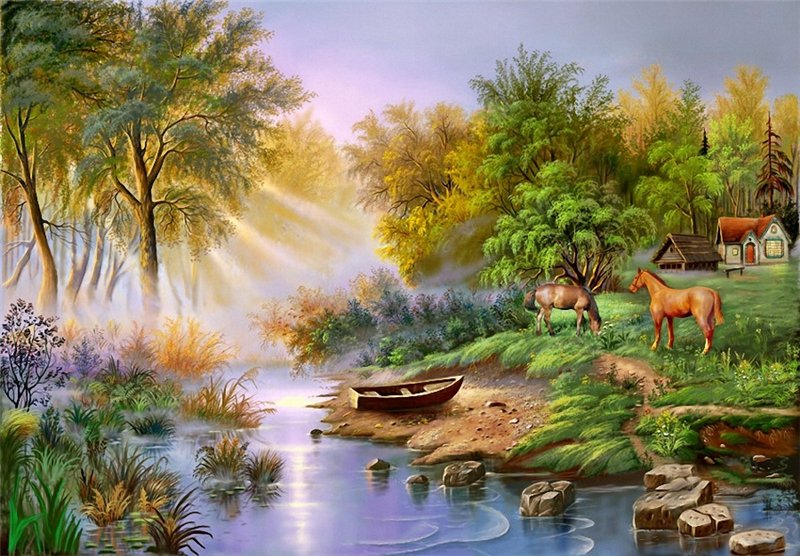 СТРАТЕГИЧЕСКАЯ
ЗАВЕРШАЮЩАЯ
«
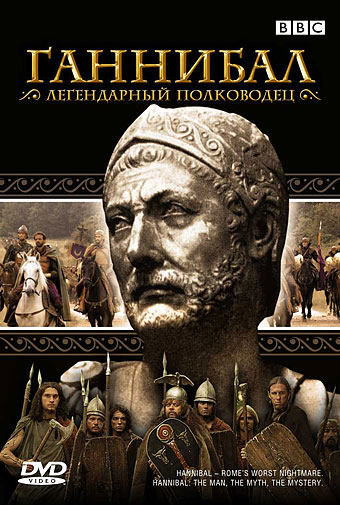 «ГАННИБАЛОВА КЛЯТВА»
КАРТОВО
ВОЙНА В АФРИКЕ
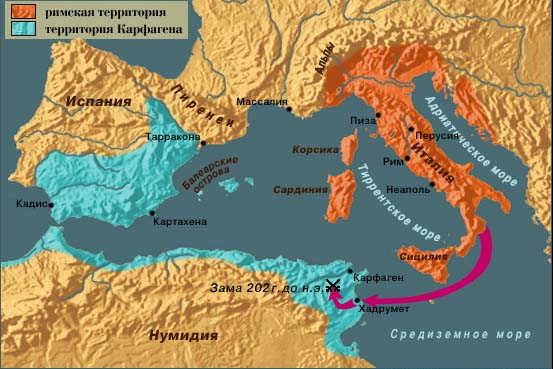 СЦИПИОН АФРИКАНСКИЙ 236-184 Г.Г ДО Н.Э.
Самый талантливый римский полководец Пунических войн. Принимал участие в битве при Каннах, ему удалось спастись бегством, после чего он сплотил всех уцелевших. Вторгнулся в Африку в 204 г. до н.э., чем ускорил возвращение Ганнибала. В битве при Заме в 202 г. до н.э. нанес Ганнибалу поражение. За заслуги получил прозвище «Африканский».
Битва у г. ЗАМА 202 г. до н.э.
СООТНОШЕНИЕ СИЛ
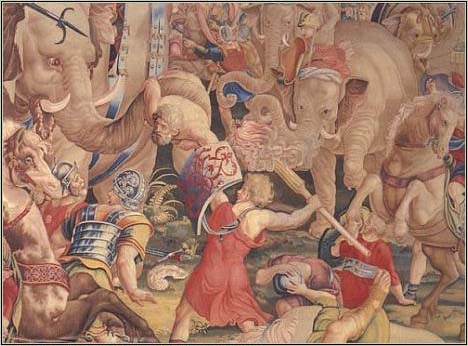 РИМ
3О тыс. - пехота
6–8 тыс. - конница
КАРФАГЕН
35 тыс. - пехота
2 - 3 тыс. - конница
Весной 202 г до н. э. произошло сражение южнее Карфагена. Ганнибал имел молодую и необученную армию, Сципион – закаленных в боях ветеранов. Ганнибал был разбит в первый и последний раз в жизни и спасся бегством.
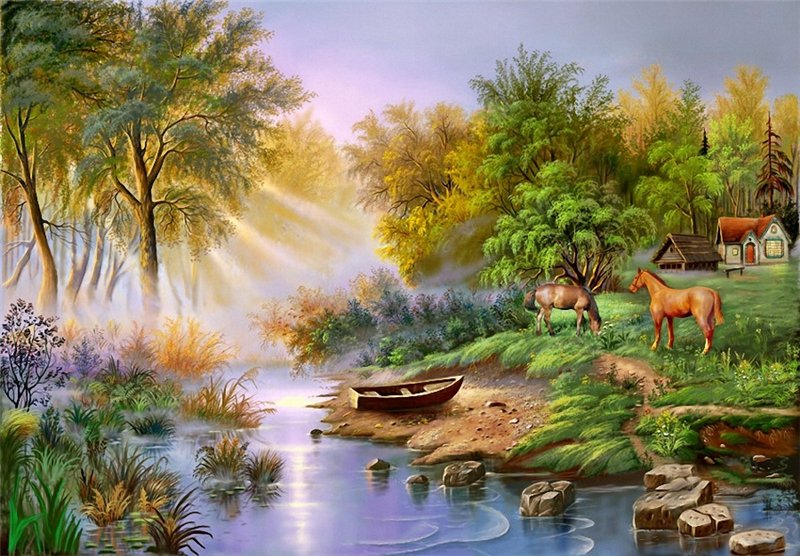 СТРАТЕГИЧЕСКАЯ
ЗАВЕРШАЮЩАЯ
«
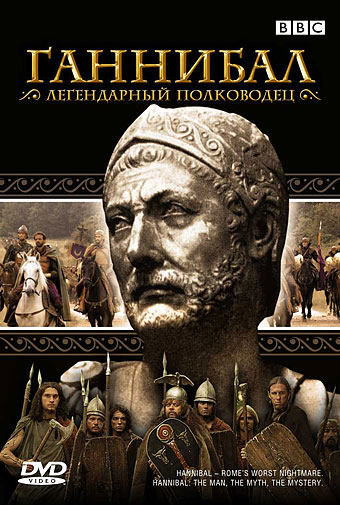 «Ганнибалова клятва»
ИТОГОВАЯ
КАРТОВО
Итоги второй Пунической войны
201 г. до н.э. – Заключение мирного договора между Римом и Карфагеном
УСЛОВИЯ:
1. Карфаген лишался  всех своих владений вне Африки.
2. Нумидия – независима от Карфагена.
3. Карфаген  выдает римлянам весь свой флот.
4. Карфаген в течение 50 лет выплачивает римлянам 10 
тыс. таланов  (24 млн. рублей золотом).
Игра « крестики- нолики»
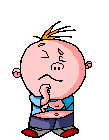 Ответы
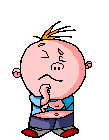 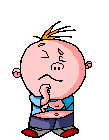 СЕГОДНЯ НА УРОКЕ
АКТИВНО / ПАССИВНО
      ДОВОЛЕН / НЕ ДОВОЛЕН
        КОРОТКИМ / ДЛИННЫМ
        НЕ УСТАЛ / УСТАЛ

        СТАЛО ЛУЧШЕ / СТАЛО ХУЖЕ
ПОНЯТЕН / НЕ ПОНЯТЕН
ПОЛЕЗЕН / БЕСПОЛЕЗЕН
ИНТЕРЕСЕН / СКУЧЕН

       ЛЕГКИМ / ТРУДНЫМ
ИНТЕРЕСНО / НЕ ИНТЕРЕСНО
1.НА УРОКЕ Я РАБОТАЛ
2.СВОЕЙ РАБОТОЙ НА  УРОКЕ Я
3.УРОК ДЛЯ МЕНЯ ПОКАЗАЛСЯ
4.ЗА УРОК Я
5.МОЕ НАСТРОЕНИЕ
6.МАТЕРИАЛ УРОКА МНЕ БЫЛ
7.ДОМАШНЕЕ ЗАДАНИЕ МНЕ КАЖЕТСЯ
СПАСИБО ЗА РАБОТУ.